Guide to preparing the pitch presentation - 01

Feel free to change the template’s font type, size, colour.  

You can change the background colour as weLl, but please stay within this range:
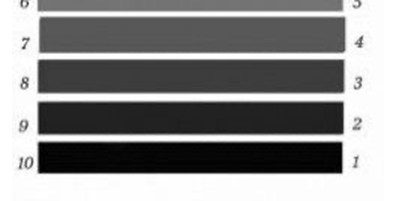 Guide to preparing the pitch presentation - 02
Please use colourful visuals, charts, photos, videos
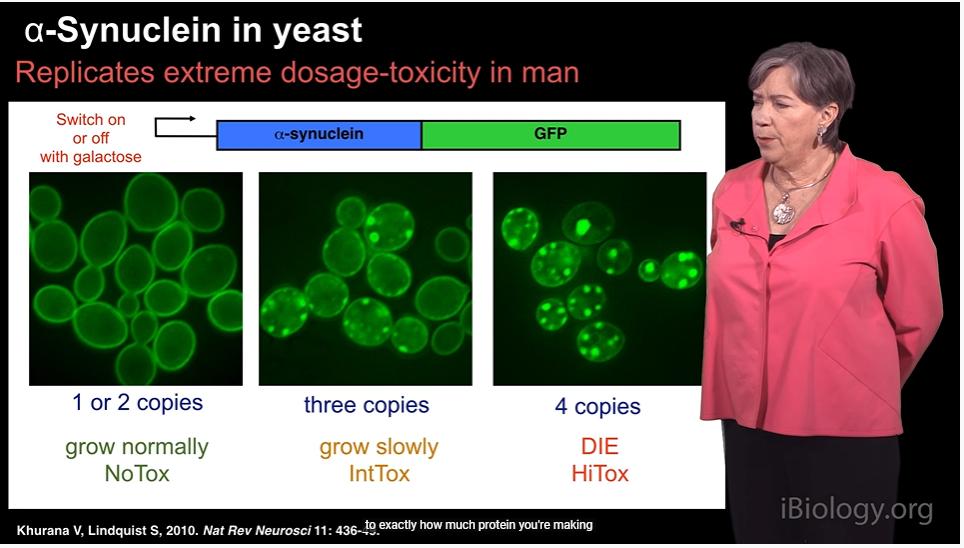 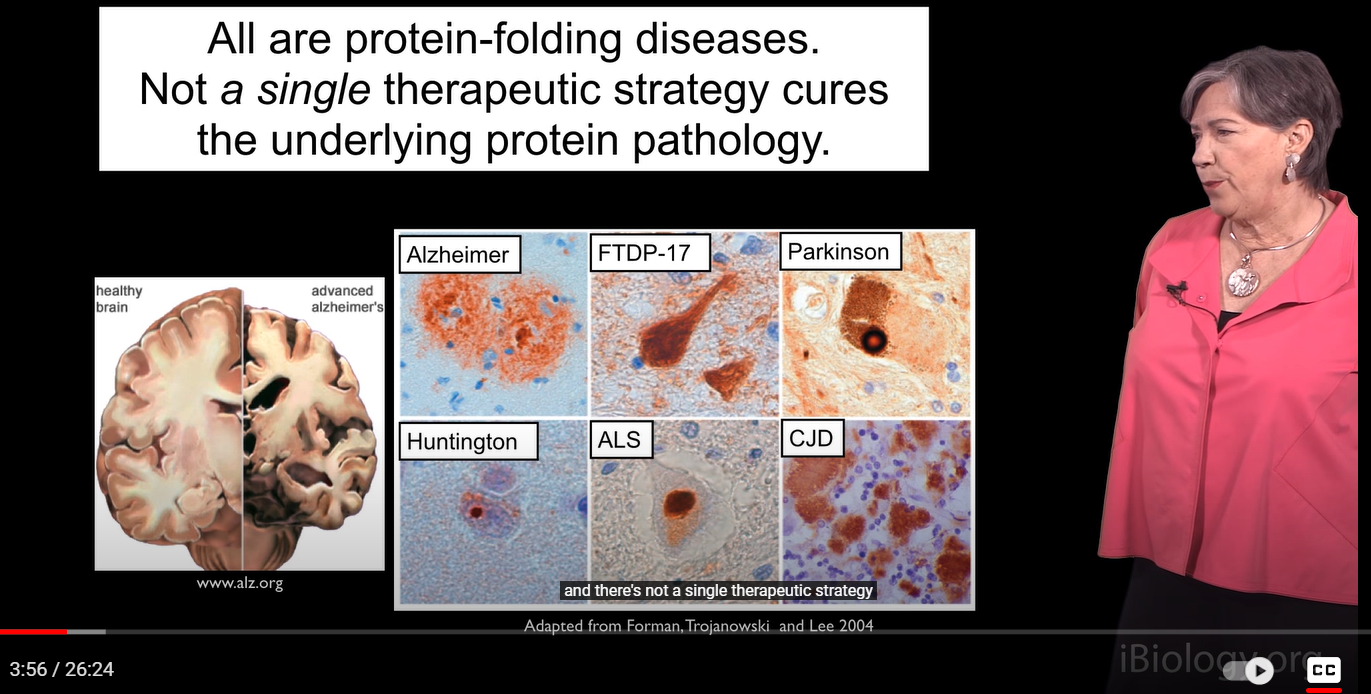 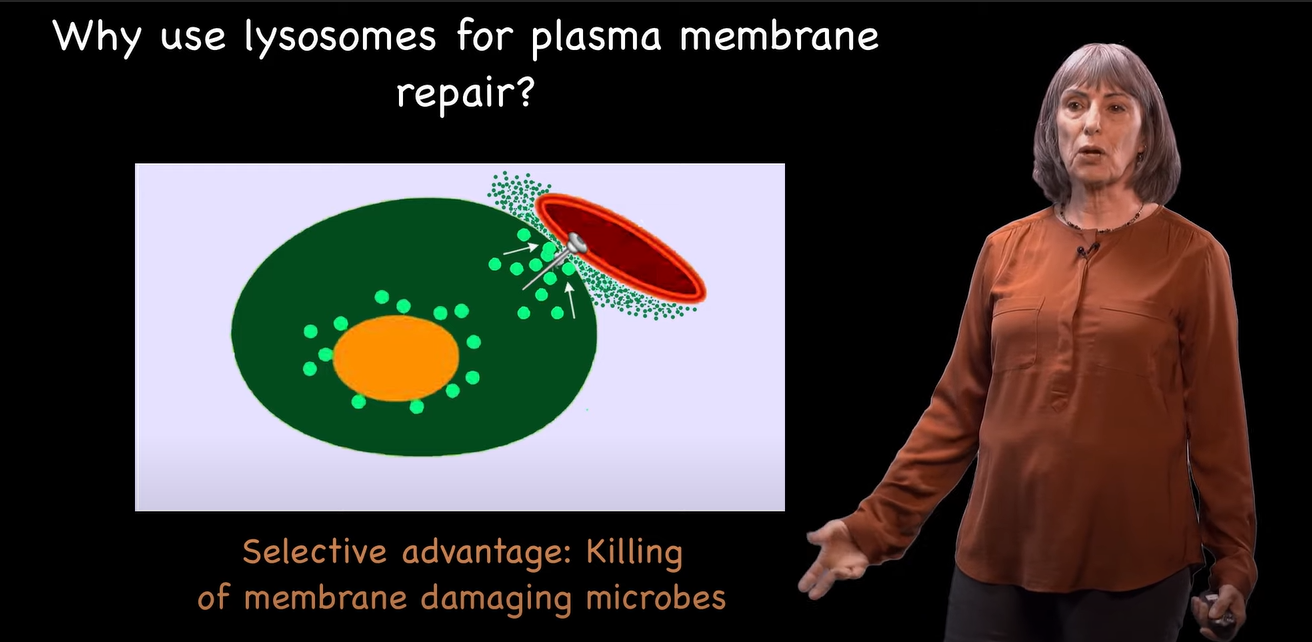 Guide to preparing the pitch presentation – 03

Label each slide (see our suggestions on the template slides)
Avoid excessive text and too many bulletpoints
BE SPECIFIC, BUT NOT TOO TECHNICAL
present clear value offer for potential academic and industry partners
Add application areas and/or potential scientific/ economic/ societal impacts
[COVER SLIDE]

RESEARCH GROUP NAME​[DEPARTMENT]
FACULTY
BUDAPEST UNIVERSITY OF TECHNOLOGY AND ECONOMICS (BME)
NAME AND POSITION OF PRESENTER
Feel free to be visual e.g.:
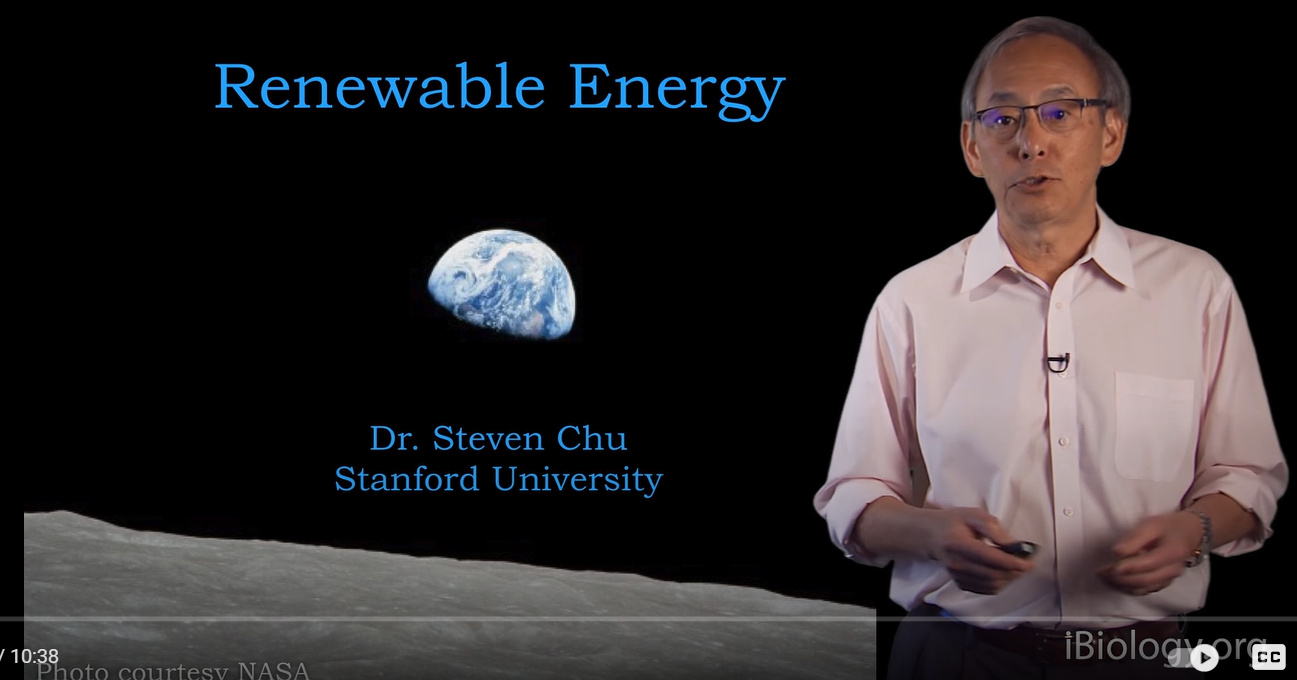 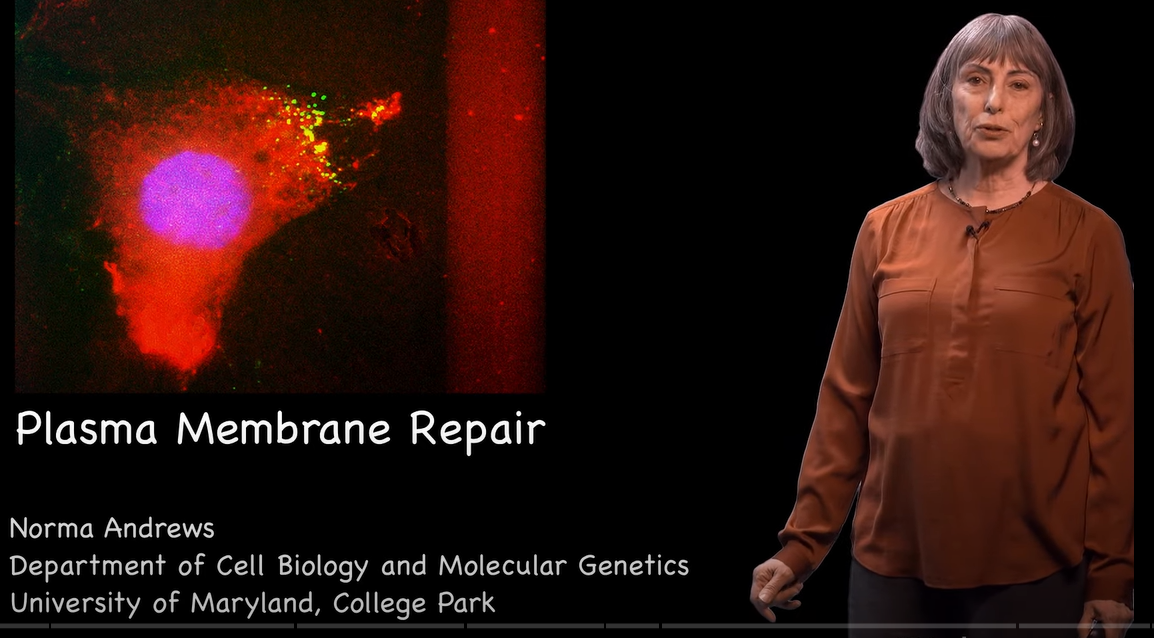 [TEAM]


PLEASE USE PHOTOS OF THE GROUP, TEAMWORK, KEY INFRASTRUCTURE

INTRODUCE YOUR NETWORK (especially industry and non-academic stakeholders)
[#1 ACHIEVEMENT, NOVEL APPROACH, KEY COMPETENCE, EXPERTISE, TECHNOLOGY]

PLEASE BRIEFLY EXPLAIN AND ADD REFERENCES
BE AS SPECIFIC AS POSSIBLE
PLEASE USE PHOTOS, VIDEOS
PLEASE INDICATE THE TARGET AUDIENCE, APPLICATION AREA AND/OR HORIZON EUROPE KEYWORD
[#2 ACHIEVEMENT, NOVEL APPROACH, KEY COMPETENCE, EXPERTISE, TECHNOLOGY]

PLEASE BRIEFLY EXPLAIN AND ADD REFERENCES
BE AS SPECIFIC AS POSSIBLE
PLEASE USE PHOTOS, VIDEOS
PLEASE INDICATE THE TARGET AUDIENCE, APPLICATION AREA AND/OR HORIZON EUROPE KEYWORD
[#3 ACHIEVEMENT, NOVEL APPROACH, KEY COMPETENCE, EXPERTISE, TECHNOLOGY]

PLEASE BRIEFLY EXPLAIN AND ADD REFERENCES
BE AS SPECIFIC AS POSSIBLE
PLEASE USE PHOTOS, VIDEOS
PLEASE INDICATE THE TARGET AUDIENCE, APPLICATION AREA AND/OR HORIZON EUROPE KEYWORD
[Closing summary slide to leave a lasting impression]
CONTACT INFORMATION 



COMPETENCE MAP LINK / QR code